CALM and the CALMVan Initiative
Andrew Brown
Director of Corporate Partnerships 
CALM
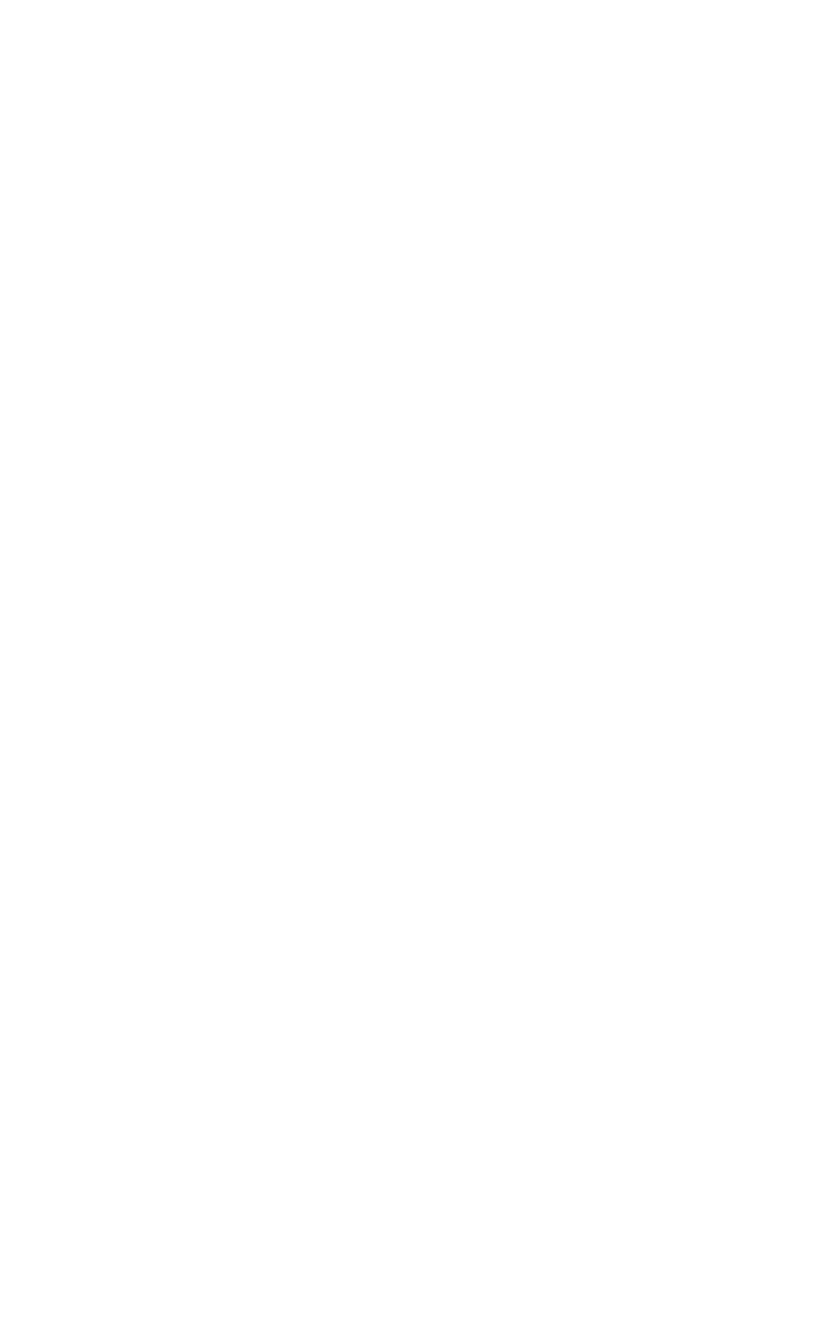 WHAT’S CHANGED?
CALM
3
AROUND 6,000 PEOPLE DIE FROM SUICIDE EVERY YEAR IN THE UK
CALM
4
75% MALE

1 MAN EVERY 2 HOURS
BIGGEST KILLER OF MEN UNDER 45
CALM
5
135 PEOPLE ARE DIRECTLY AFFECTED BY EACH SUICIDE
CALM
6
CALM IS STILL HERE TO HELP
CALM
7
PRACTICAL SUPPORT AND POSITIVE CHANGE
1 We run a helpline, 7 hours a day, 7 days a week, to catch you if you fall
2 We affect social change so that most people don’t ever need to call a helpline: awareness & behaviour

3 We work with partners, brands and groups to spread positivity and behaviour change, through campaigns with sport, comedy, music and culture
CALM
8
PRACTICAL SUPPORT AND POSITIVE CHANGE
1 We run a helpline, 7 hours a day, 7 days a week, to catch you if you fall
2 We affect social change so that most people don’t ever need to call a helpline: awareness & behaviour

3 We work with partners, brands and groups to spread positivity and behaviour change, through campaigns with sport, comedy, music and culture
CALM
9
A CALM SOCIETY
Tolerance, Kindness, Community,
Emotional Openness
[Speaker Notes: Not worthy, clinical or them and us]
Key Pillars
It’s OK to talk about your emotions & seek help when you need to
We can all be a better friend, RELATIVE, colleague
CALM
11
BUT SOME THINGS ARE CHANGING…
CALM awareness now 25-30% under 35

Issue awareness closing in on 50%

Helpline:
Seats: 31% increase
Total contacts: 48% increase
Strike rate: 1% decrease

Suicides prevented: 66% increase – 675 in 2018

Changed the Govt…
CALM
12
[Speaker Notes: 2017-2019]
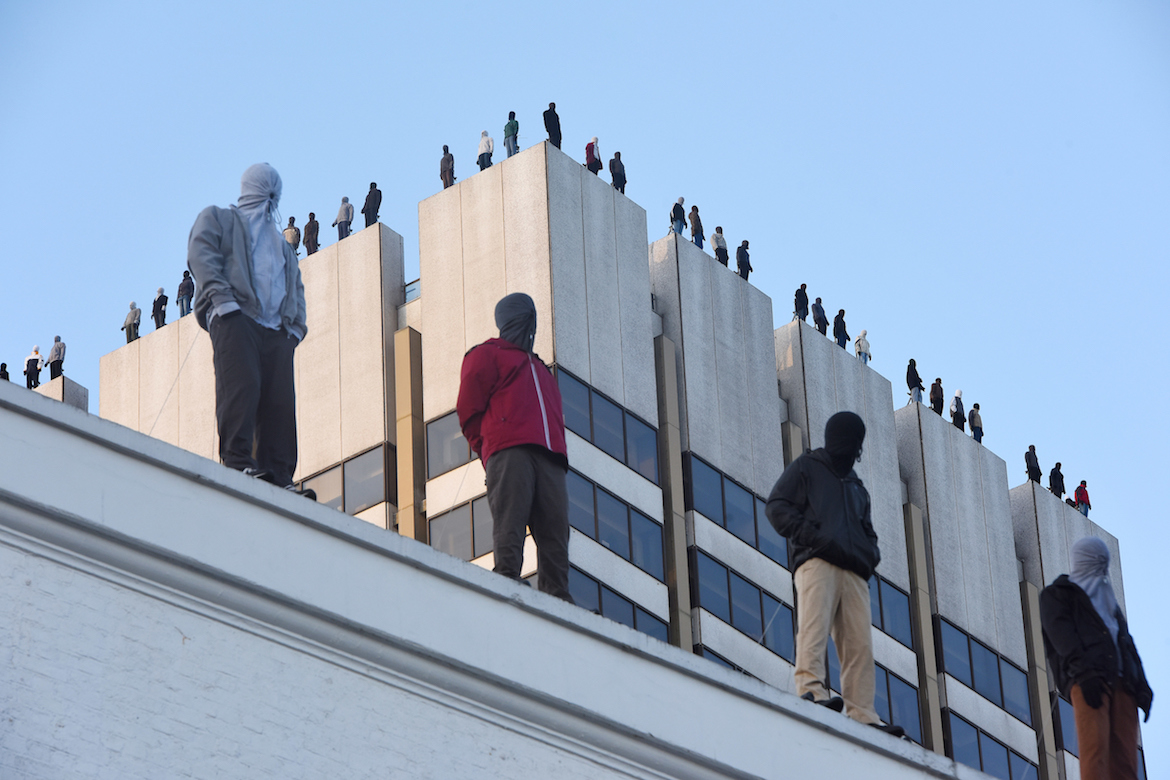 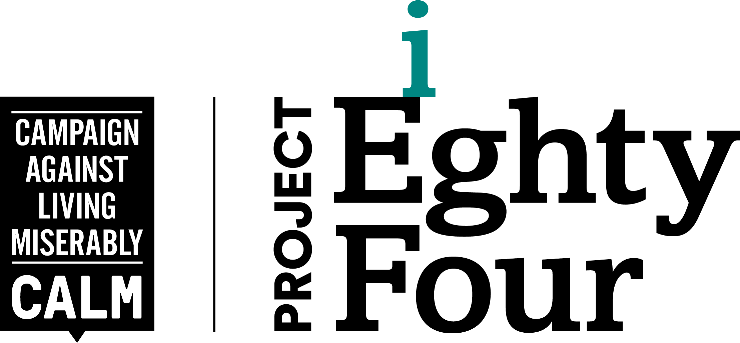 [Speaker Notes: And impactful]
PRACTICAL SUPPORT AND POSITIVE CHANGE
1 We run a helpline, 7 hours a day, 7 days a week, to catch you if you fall
2 We affect social change so that most people don’t ever need to call a helpline: awareness & behaviour

3 We work with partners, brands and groups to spread positivity and behaviour change, through campaigns with sport, comedy, music and culture
CALM
14
[Speaker Notes: More on this later]
WHAT’S NEW?
CALM
15
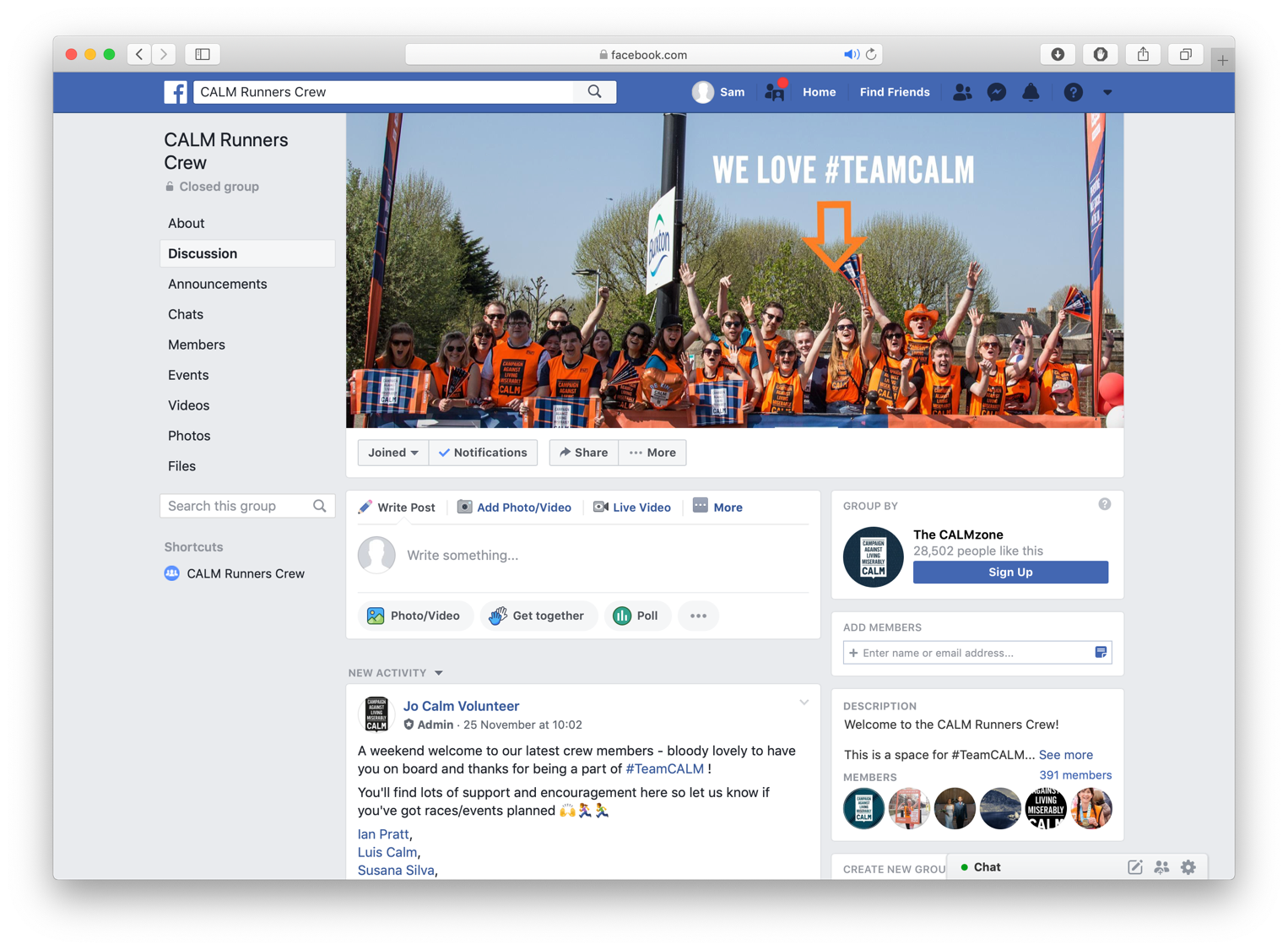 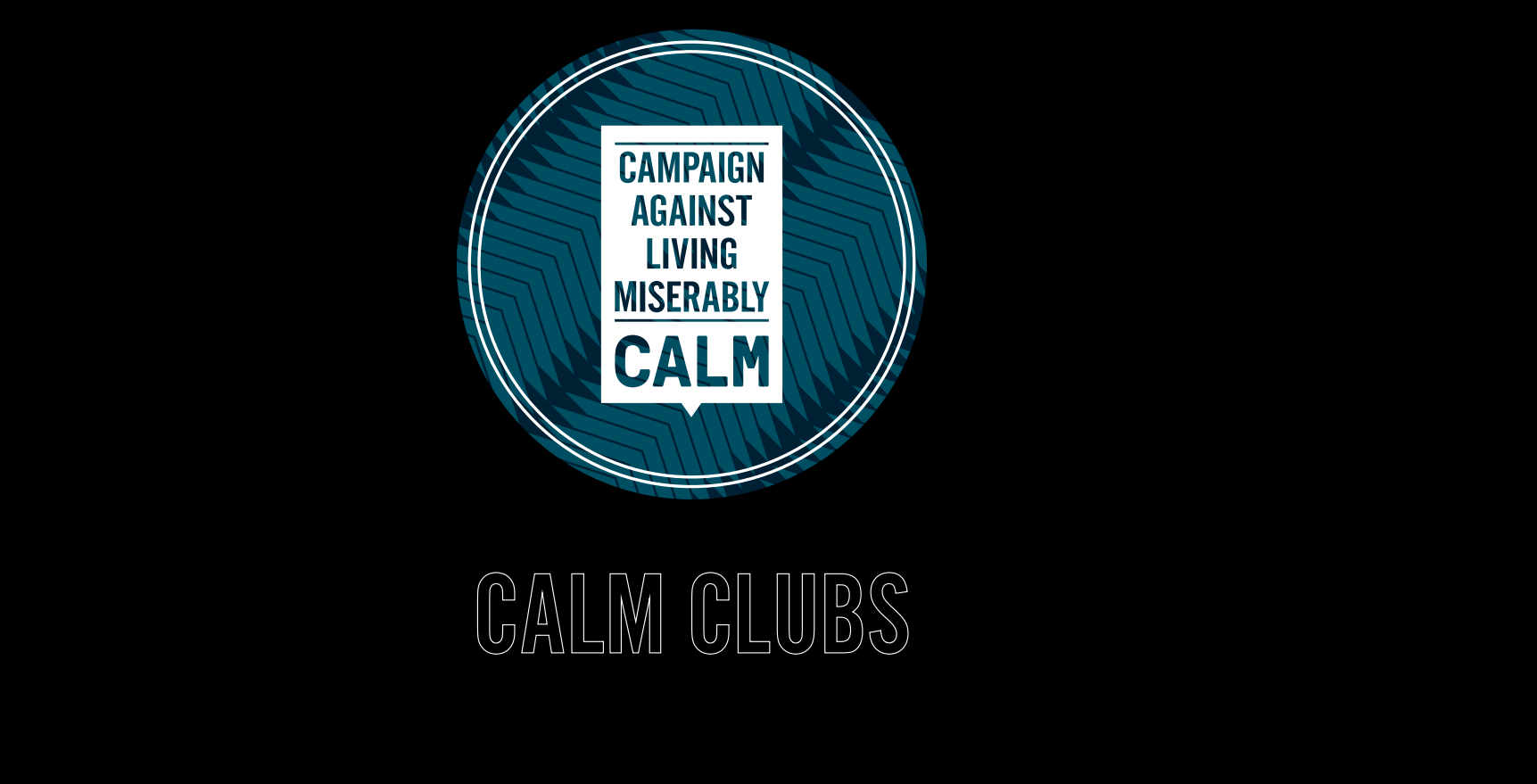 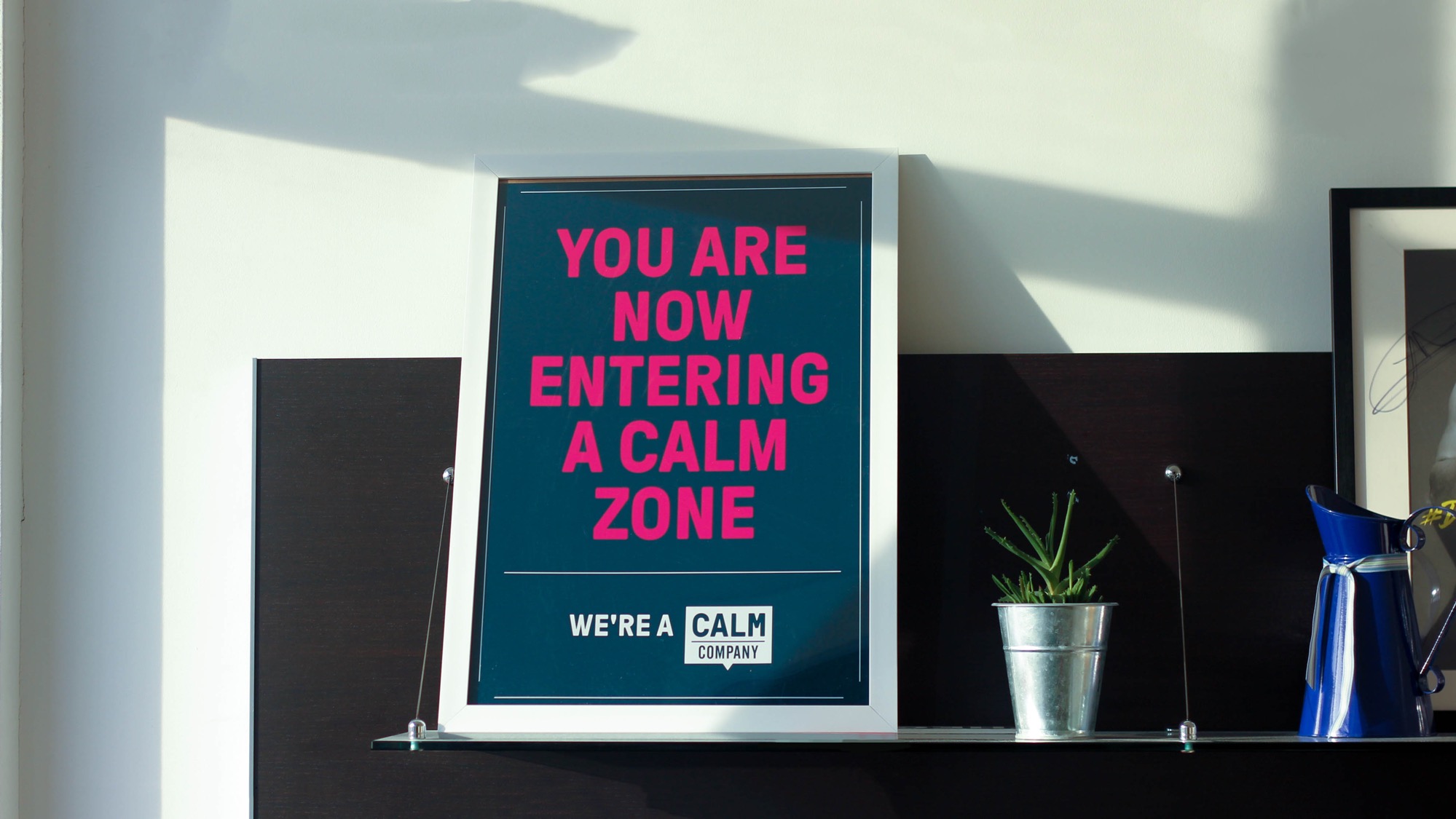 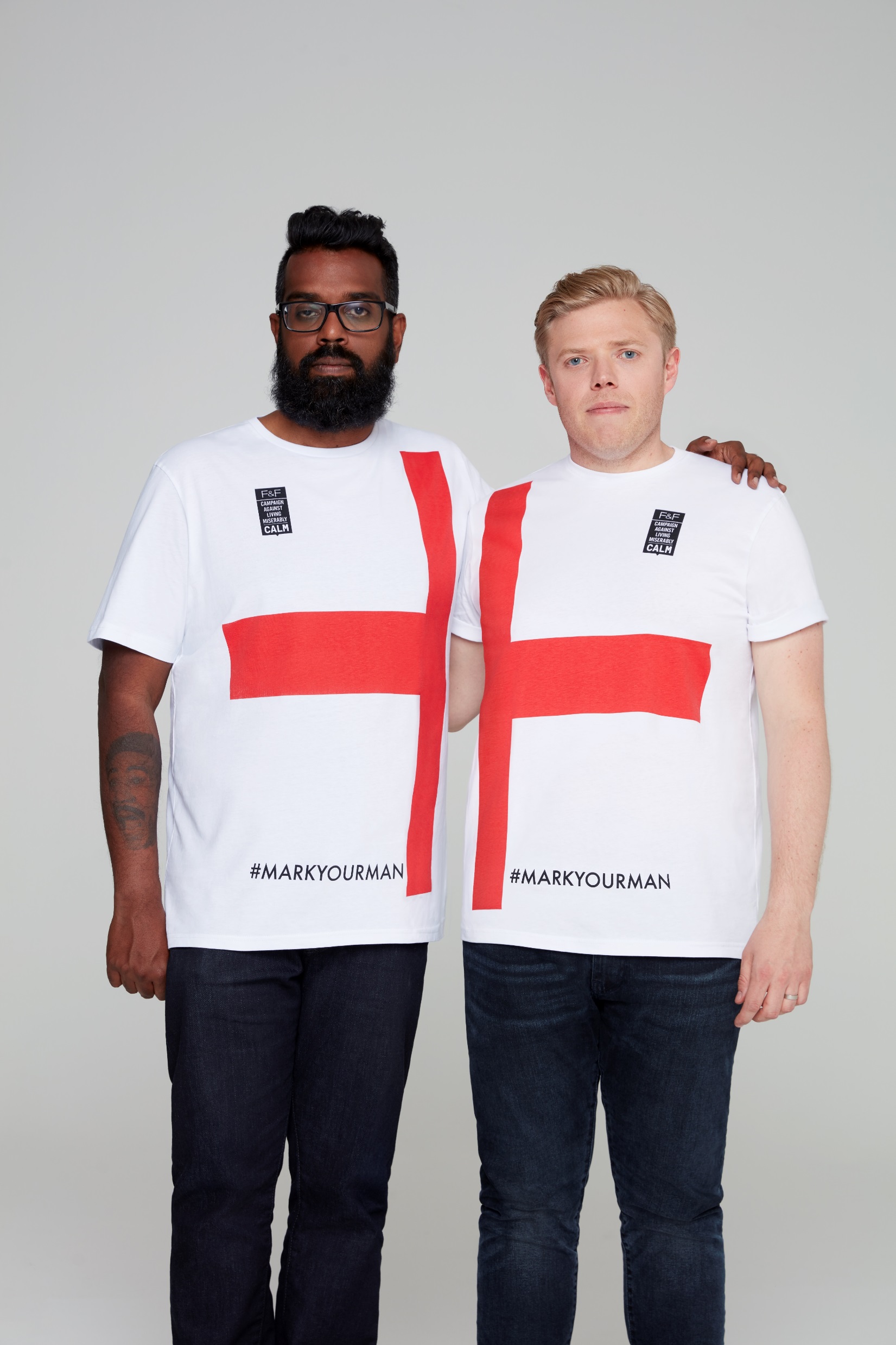 #MARK
YOUR
MANJUNE 2018
CALM
19
[Speaker Notes: Mark your man – look after mates better – leveraging football theme around World Cup
T shirts sold and proceeds to CALM]
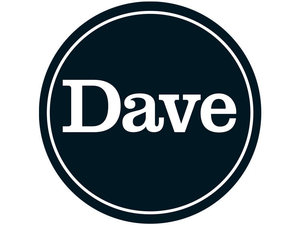 CALM
22
MOVING FORWARD
CALM
23
PARTNERSHIPS
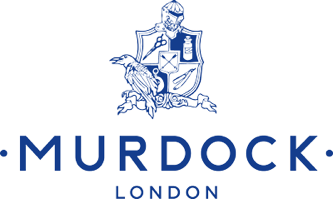 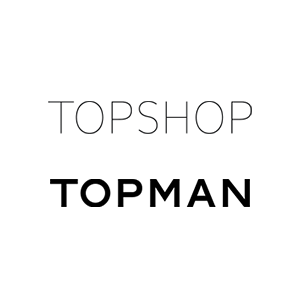 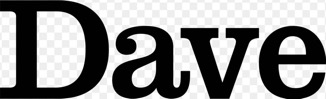 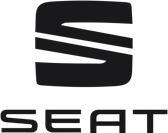 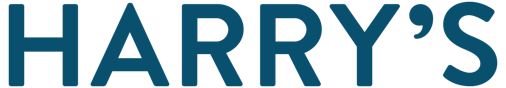 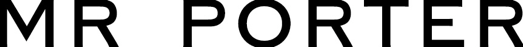 24
[Speaker Notes: Wide range of partners
Different degrees of activation – support provision, funding, campaigns]
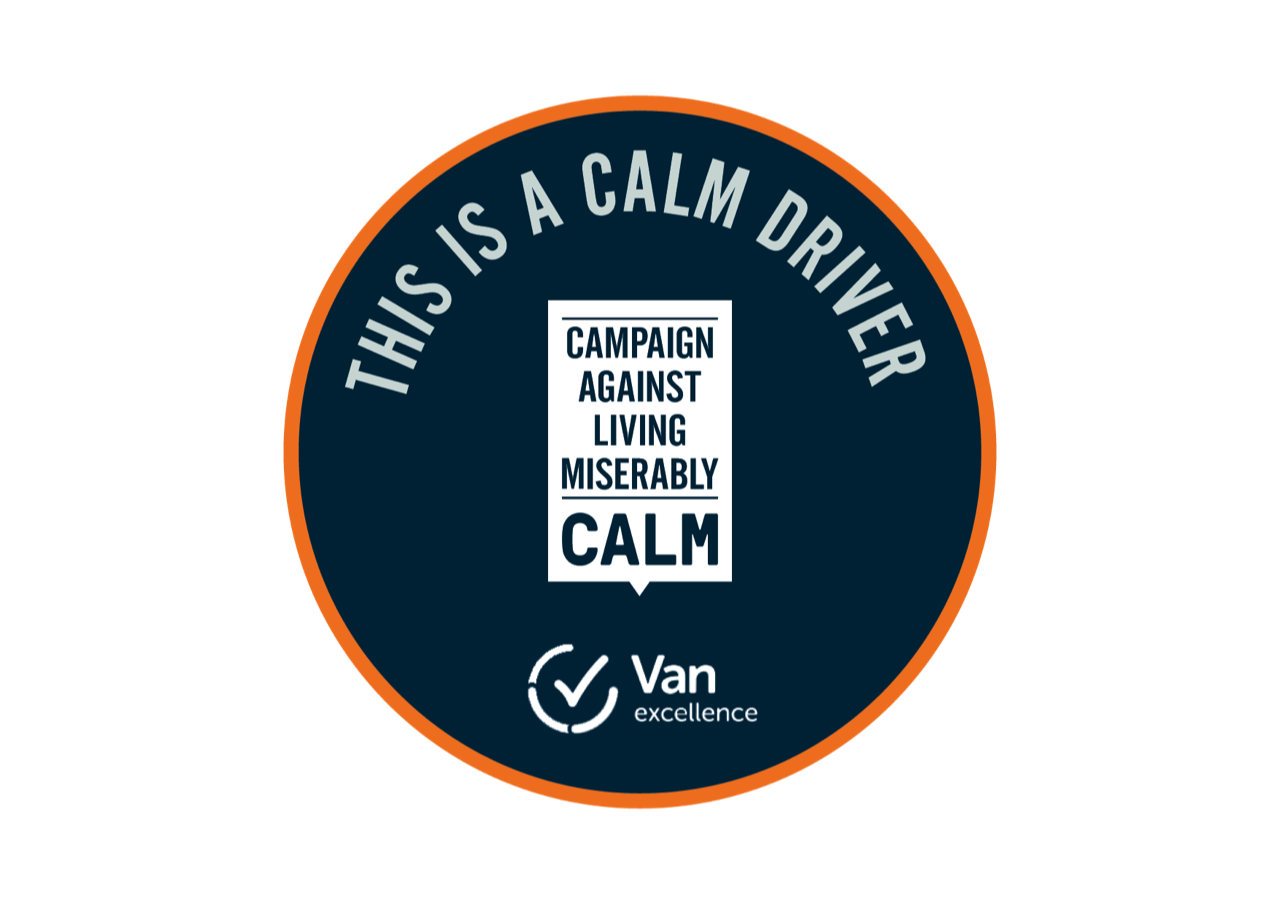 CALM x FTA
Long-term partnership, supporting drivers

Combination of:

Awareness: In-van

Support: Digital and helpline

With CALM engagement and expertise

Coming soon…
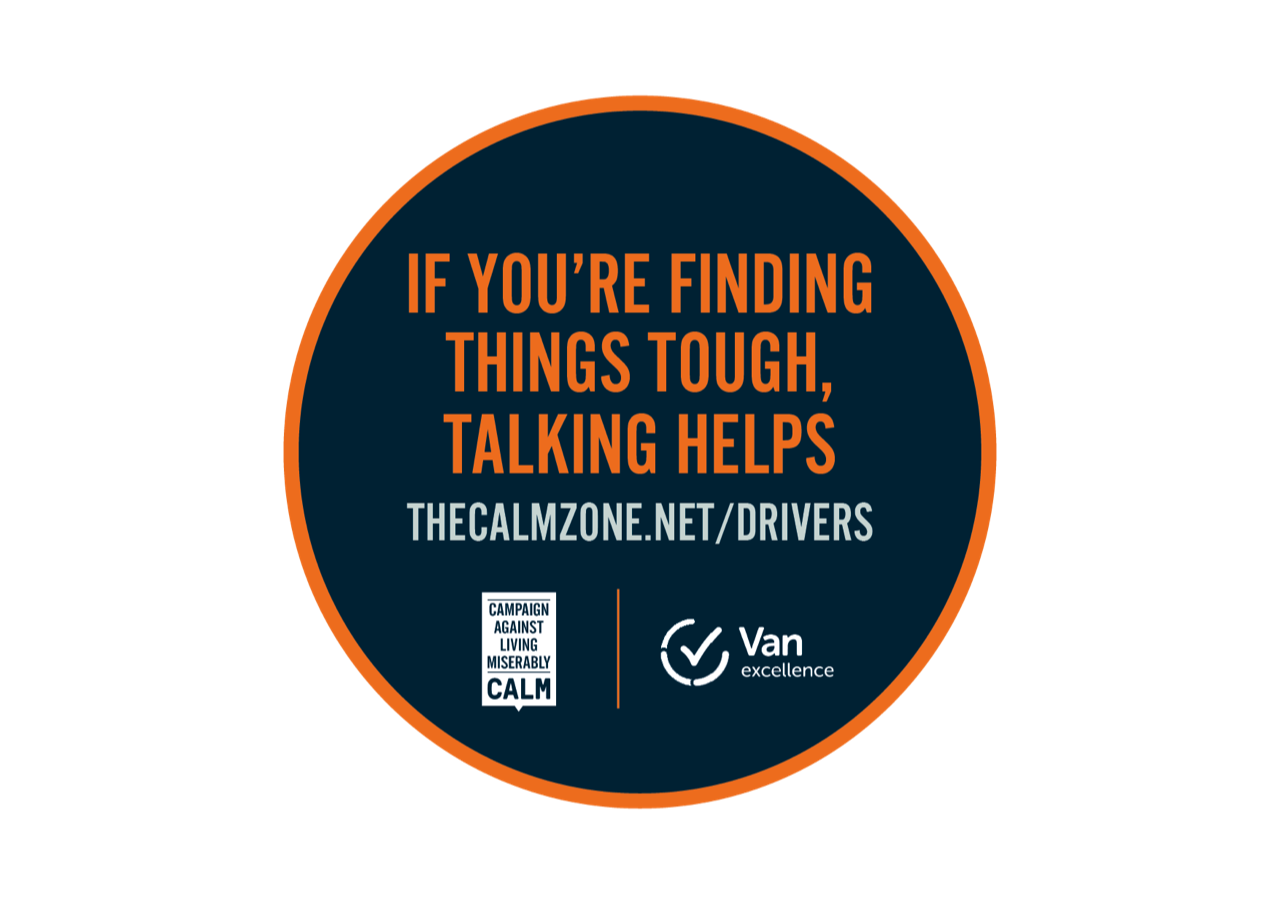 CALM
25
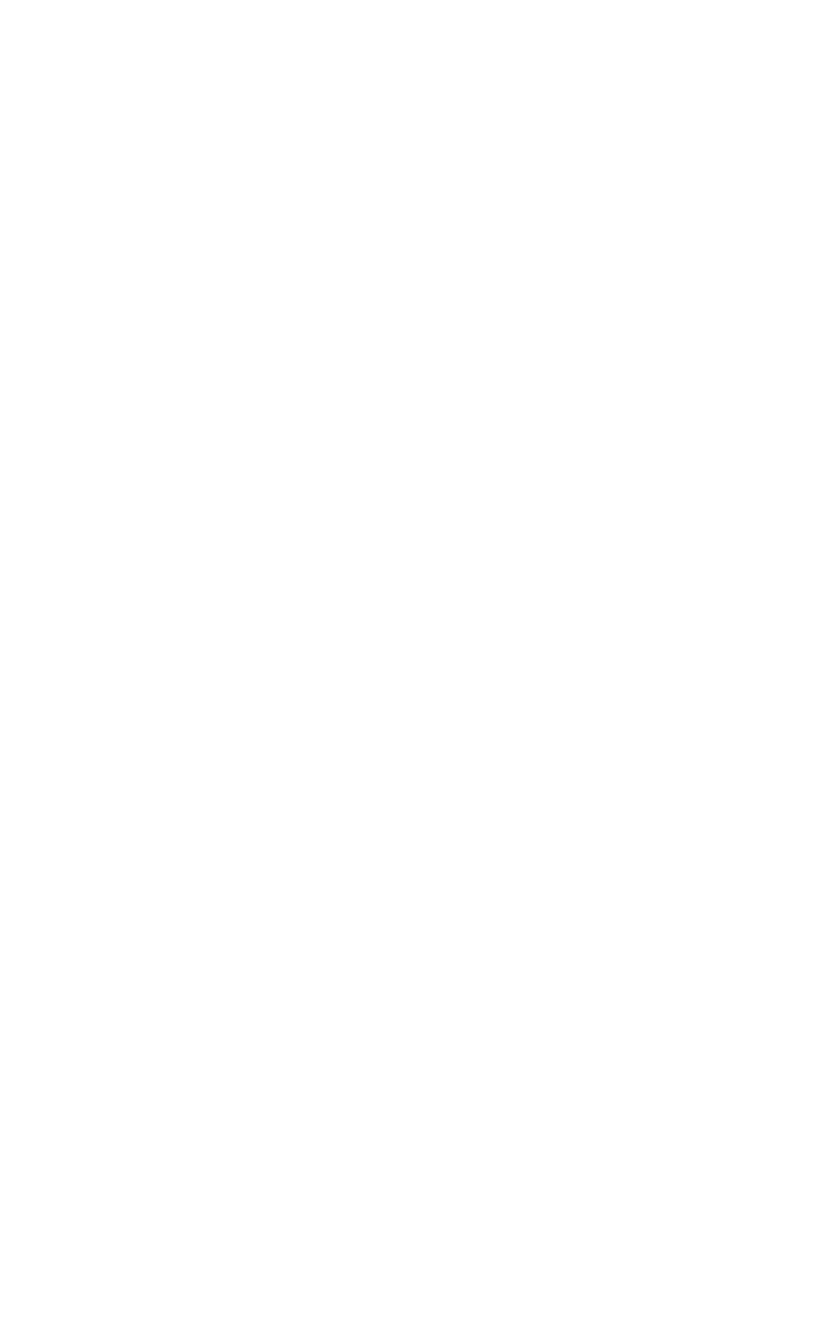 THANK YOU